Scuola di Specializzazione in Otorinolaringoiatria
Direttore: Prof. Gian Gaetano Ferri
Dipartimento di Scienze Mediche e Chirurgiche (DIMEC)
Rete formativa della Scuola
Struttura di sede: 
IRCCS Policlinico di S.Orsola, UOC di Otorinolaringoiatria e Audiologia 
        (Padiglione 5, Nuove Patologie) 

Strutture collegate:
OSPEDALE CIVILE NUOVO "S.MARIA DELLA SCALA – IMOLA (BO)
OSPEDALE SANTA MARIA DELLE CROCI DI RAVENNA 
-  OSPEDALE "INFERMI" RIMINI 
AZIENDA USL BOLOGNA - Sovrastruttura Otorinolaringoiatrie (Maggiore, Bellaria)
-  OSPEDALE SANTA CROCE DI FANO 
-  P.O. 'SPIRITO SANTO' PESCARA
Piano didattico della Scuola 
Didattica frontale
I anno: 
ANATOMIA PATOLOGICA, ANATOMIA UMANA, FARMACOLOGIA, FISIOLOGIA, INFORMATICA, DIAGNOSTICA PER IMMAGINI E RADIOTERAPIA, OTORINOLARINGOIATRIA I

II anno: 
LINGUA E TRADUZIONE INGLESE, MEDICINA LEGALE, OTORINOLARINGOIATRIA II

III anno: 
AUDIOLOGIA, CHIRURGIA MAXILLO-FACCIALE, PEDIATRIA, OTORINOLARINGOIATRIA III 

IV anno: 
CHIRURGIA PLASTICA, NEUROLOGIA, ONCOLOGIA, OTORINOLARINGOIATRIA IV
Skills da raggiungere secondo il D.I. 68/2015
Lo specialista in Otorinolaringoiatria deve aver acquisito conoscenze teoriche, scientifiche e professionali nel campo della fisiopatologia, clinica e terapia delle malattie del distretto cranio-cervicale in età pediatrica ed adulta; sono specifici ambiti di competenza la diagnostica e la chirurgia dell'orecchio, del naso e dei seni paranasali, del cavo orale, della faringe, della laringe, dell'esofago cervicale e delle ghiandole salivari, della regione cervicale della tiroide, delle paratiroidi e della trachea cervicale.
Skills da raggiungere secondo il D.I. 68/2015
OBIETTIVI FORMATIVI
Obiettivi formativi integrati (ovvero tronco comune): 
Lo specializzando deve aver acquisito una soddisfacente conoscenza teorica e competenza professionale nella diagnosi clinica e strumentale e nel trattamento, anche in condizioni di emergenza-urgenza, delle più diffuse patologie chirurgiche. Lo specializzando deve acquisire le conoscenze fondamentali di fisiopatologia dei diversi organi ed apparati, le conoscenze teoriche e pratiche necessarie per il riconoscimento delle malattie che riguardano i diversi sistemi dell’organismo, le conoscenze teoriche e pratiche dei principali settori di diagnostica strumentale e di laboratorio relative alle suddette malattie, l’acquisizione della capacità di valutazione delle connessioni ed influenze internistiche e specialistiche. Deve pertanto saper riconoscere i sintomi e i segni clinico-funzionali con cui si manifestano le malattie di vari organi ed apparati, avendo acquisito le conoscenze fondamentali diagnostiche, terapeutiche, psicologiche ed etiche necessarie per una visione globale del paziente e per valutare le connessioni intersistemiche.
Skills da raggiungere secondo il D.I. 68/2015
OBIETTIVI FORMATIVI
A tal fine deve maturare la capacità di inquadrare clinicamente il paziente sulla base dell'anamnesi e dell'esame obiettivo; sviluppare capacità diagnostiche critiche ed analitiche; acquisire familiarità con le principali procedure diagnostiche ed indagini laboratoristico-strumentali; riconoscere ed essere in grado di affrontare le principali emergenze mediche; familiarizzarsi con le risorse terapeutiche per programmarne l’uso ottimale e riconoscerne le indicazioni e controindicazioni, così come gli effetti di interazione e i possibili incidenti iatrogeni; acquisire le nozioni fondamentali relative alle metodologie di ricerca clinica ed alle sperimentazioni farmacologiche; conoscere le problematiche fondamentali relative a prevenzione, sanità pubblica e medicina sociale. Lo specializzando deve avere inoltre acquisito una soddisfacente conoscenzateorica e competenza professionale nel riconoscimento e nel trattamento, in condizioni di emergenza-urgenza, delle più diffuse patologie. Infine lo specializzando deve conoscere, sotto l'aspetto clinico e terapeutico, le più comuni patologie dicompetenza delle altre tipologie della classe.
OBIETTIVI FORMATIVI
Per la tipologia OTORINOLARINGOIATRIA (articolata in quattro anni di corso) gli obiettivi formativi sono:
obiettivi formativi di base:- l'apprendimento di approfondite conoscenze di anatomia, fisiopatologia e farmacologia correlate alla tipologia della Scuola;- le conoscenze necessarie per la valutazione epidemiologica e l'inquadramento dei casi clinici anche mediante sistemi informatici;- l'organizzazione e gestione dei servizi sanitari secondo le più recenti direttive, la conoscenza dei principi di asepsi ed antisepsi e delle problematiche inerenti l'organizzazione e l'igiene ambientale delle sale operatorie e dei reparti chirurgici;- l'acquisizione di competenze e di esperienza pratica necessaria per una valutazione clinica complessiva del paziente; la conoscenza degli aspetti medico-legali relativi alla propria professione e le leggi e i regolamenti che governano l'assistenza sanitaria.Lo specializzando deve inoltre acquisire la base di conoscenze necessarie ad organizzare e gestire la propria attività otorinolaringoiatra in rapporto alle caratteristiche delle strutture nelle quali è chiamato ad operare;
OBIETTIVI FORMATIVI
2. obiettivi formativi della tipologia della Scuola:- l'acquisizione attraverso il tronco comune delle conoscenze fondamentali rilevanti per l'esame clinico obiettivo e la medicina operatoria;- la conoscenza dello strumentario chirurgico e dei materiali di sutura nonché delle tecniche e metodiche chirurgiche tradizionali ed alternative;- una conoscenza di base e la relativa esperienza pratica necessarie a definire e verificare personalmente sulla base della valutazione complessiva della malattia e del paziente, una corretta definizione diagnostica della patologia nei singoli pazienti e l'indicazione al tipo di trattamento più idoneo in funzione dei rischi, dei benefici e dei risultatiper ogni singolo malato;- essere in grado di affrontare e risolvere le problematiche relative all'impostazione e gestione del decorso pre e postoperatorio immediato e dei controlli a distanza sulla base di una valutazione complessiva della malattia e del paziente;- essere in grado di affrontare in prima persona l'esecuzione di atti operatori in urgenza; essere in grado di correlare le attività formative generali caratterizzanti con quelle specifiche caratterizzanti della tipologia della Scuola.
OBIETTIVI FORMATIVI
2. obiettivi formativi della tipologia della Scuola:Sono obiettivi formativi caratterizzanti della tipologia della Scuola (settore Scientifico Disciplinare MED/31 Otorinolaringoiatria):- l'acquisizione di conoscenze teoriche, scientifiche e professionali per lo svolgimento dell'attività assistenziale nel campo della fisiopatologia e della clinica delle malattie otorinolaringoiatriche in età pediatrica e adulta con specifica competenza nella semeiotica funzionale e strumentale, nella metodologia e nella terapia medica e chirurgica in otorinolaringoiatria e otoneuroradiologia.Sono obiettivi affini o integrativi:- l'acquisizione delle conoscenze di base, di quelle specifiche della classe, di quelle affini, e della relativa esperienza necessaria per diagnosticare e trattare patologie di interesse comune con le altre tipologie della classe o di altre classi;- la capacità di riconoscere, diagnosticare ed impostare il trattamento, definendo, in una visione complessiva, la priorità nei casi di patologie o lesioni multiple in pazienti che richiedono l'impiego necessario degli specialisti delle tipologie su ricordate.
OBIETTIVI FORMATIVI
2. obiettivi formativi della tipologia della Scuola:Sono attività professionalizzanti obbligatorie per il raggiungimento delle finalità della tipologia:aver frequentato un reparto di chirurgia generale e di chirurgia d'urgenza e pronto soccorso per un periodo di due bimestri.a) almeno 30 interventi di alta chirurgia, di cui il 10% come primo operatore. Il resto come secondo operatore;b) almeno 80 interventi di media chirurgia, di cui il 25% come primo operatore. Il resto come secondo operatore;c) almeno 325 interventi di piccola chirurgia, di cui il 40% come primo operatore (sono incluse le procedure di chirurgia endoscopica nonché quelle ambulatoriali e in D.H.). Il resto come secondo operatore.Dimostrare di aver prestato assistenza diretta e responsabile, con relativi atti diagnostici e terapeutici, ad un adeguato numero di pazienti in elezione, critici e in emergenza/urgenza. Lo specializzando potrà concorrere al diploma dopo aver completato le attività professionalizzanti.
OBIETTIVI FORMATIVI
2. obiettivi formativi della tipologia della Scuola:Lo specializzando, nell'ambito del percorso formativo, dovrà apprendere le basi scientifiche della tipologia della Scuola al fine di raggiungere una piena maturità e competenza professionale che ricomprenda una adeguata capacità di interpretazione delle innovazioni scientifiche ed un sapere critico che gli consenta di gestire in modo consapevole sia l’assistenza che il proprio aggiornamento; in questo ambito potranno essere previste partecipazione a meeting, a congressi e alla produzione di pubblicazioni scientifiche e periodi di frequenza in qualificate istituzioni italiane ed estere utili alla sua formazione.
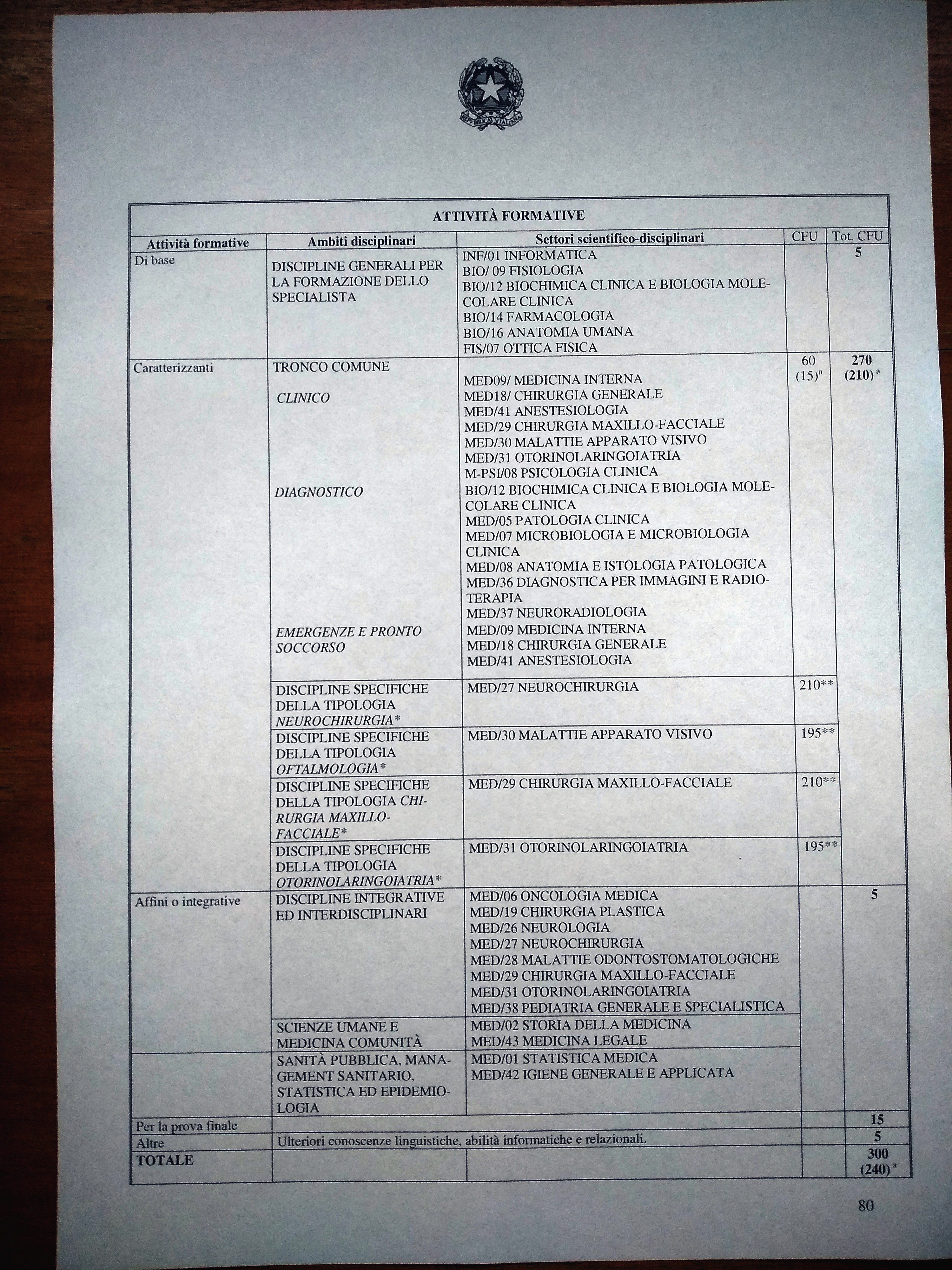 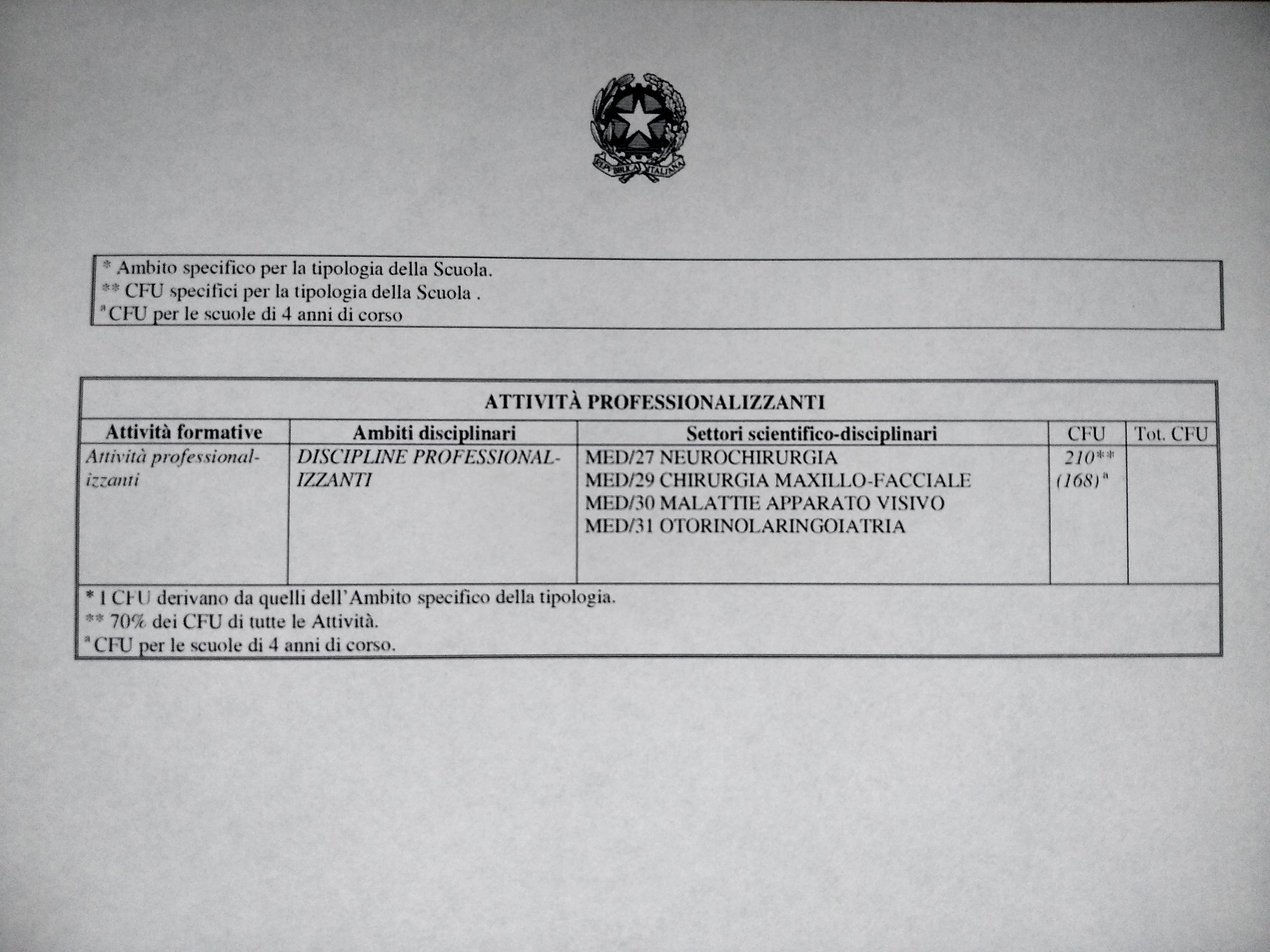 Sbocchi occupazionali
Attività ambulatoriale e chirurgica nel SSN e nel privato
Attività ospedaliera con possibilità di implementare percorsi superspecialistici
Carriera universitaria (didattica, ricerca)
Medico termalista 
Collaborazioni multidisciplinari
Prof. Gian Gaetano Ferri
Dipartimento di Scienze Mediche e Chirurgiche (DIMEC)
giangaetano.ferri@unibo.it